Büntetőjog általános rész – 2023. 10. 03.
Dr, Békés ádám
e. docens
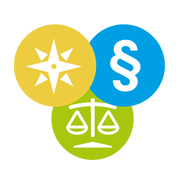 Jogforrások – hierarchia?
Mi alapján döntünk? Mit olvasunk el? 

Mi lehet jogforrás? 

Igaz, hogy a büntetőjog nemzeti jog?
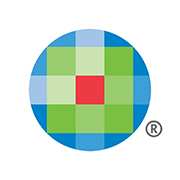 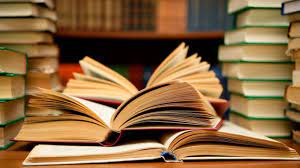 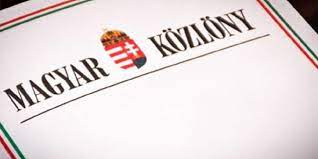 Nemzetközi jog
Alaptörvény Q cikk: 
(2) Magyarország nemzetközi jogi kötelezettségeinek teljesítése érdekében biztosítja a nemzetközi jog és a magyar jog összhangját.
(3) Magyarország elfogadja a nemzetközi jog általánosan elismert szabályait. A nemzetközi jog más forrásai jogszabályban történő kihirdetésükkel válnak a magyar jogrendszer részévé.
Genfi egyezmények - 1949
Egyezmény a hadrakelt fegyveres erők sebesültjeinek és betegeinek helyzetének javításáról
Egyezmény a tengeri haderők sebesültjeinek és betegeinek helyzetének javításáról
Egyezmény a hadifoglyokkal való bánásmódról
Egyezmény a polgári lakosság háború idején való védelméről
1977 – Jegyzőkönyv az 1949-es genfi egyezmények kiegészítéséről és a nemzetközi fegyveres összeütközések áldozatainak védelméről
1977 – Jegyzőkönyv az 1949-es genfi egyezmények kiegészítéséről és a nem nemzetközi fegyveres összeütközések áldozatainak védelméről
2005 – Jegyzőkönyv egy további megkülönböztető jelvény elfogadásáról
International Criminal Court
A Nemzetközi Büntetőbíróság 2002-ben alakult állandó bíróság a népirtással, emberiesség elleni bűncselekményekkel, háborús bűncselekményekkel és az agresszió bűntettével gyanúsított egyének felelősségre vonására – az agresszió bűntette miatt vádolt személyek ügyeinek lefolytatására azonban csak 2017 óta van hatásköre. 
A Bíróság székhelye Hágában található, ugyanakkor tárgyalásait bárhol folytathatja.
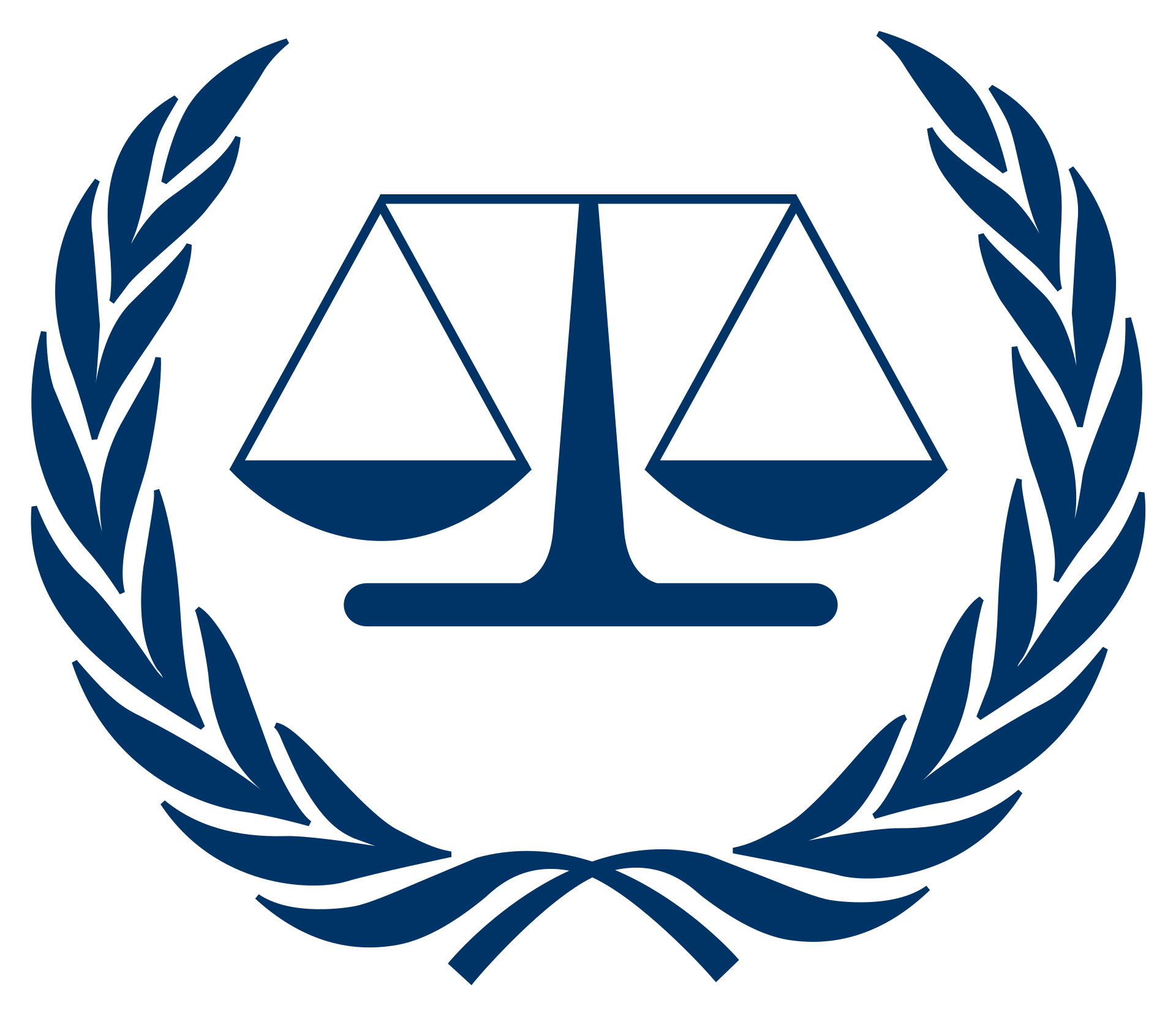 Az élet ára
Katherine Powell ezredes egy titkos drón missziót vezet, melynek célja, hogy elfogjanak egy terroristacsoportot a kenyai Nairobiban. Amikor Powell megtudja, hogy a csoport tagjai öngyilkos merényletet terveznek, a terroristák likvidálása mellett döntenek. Egy drónpilóta sikeresen beméri a radikálisok búvóhelyét, azonban egy kilenc éves kislány is tartózkodik a műveleti területen. Powell felveszi a kapcsolatot a politikusokkal és az ügyvédekkel, hogy hozzák meg a helyes döntést.
Nemzetközi jog II.
Polgári és Politikai Jogok Nemzetközi Egyezségokmánya – 1966 ENSZ
1976. évi 8. tvr. 

Emberi Jogok és az alapvető szabadságjogok védelméről – 1950 Róma 
1993. évi XXXI. tv.
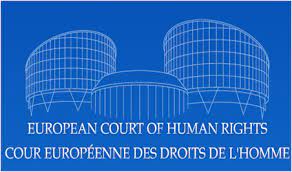 Európai Unió - büntetőeljárás
Az Európai Parlament és a Tanács 2010/64/EU irányelve (2010. október 20.) a büntetőeljárás során igénybe vehető tolmácsoláshoz és fordításhoz való jogról;
Az Európai Parlament és a Tanács 2012/13/EU irányelve (2012. május 22.) a büntetőeljárás során a tájékoztatáshoz való jogról;
Az Európai Parlament és a Tanács 2013/48/EU irányelve (2013. október 22.) a büntetőeljárás során és az európai elfogatóparancshoz kapcsolódó eljárásokban ügyvédi segítség igénybevételéhez való jogról, valamint valamely harmadik félnek a szabadságelvonáskor történő tájékoztatásához való jogról és a szabadságelvonás ideje alatt harmadik felekkel és a konzuli hatóságokkal való kommunikációhoz való jogról;
Az Európai Parlament és a Tanács (EU) 2016/343 irányelve (2016. március 9.) a büntetőeljárás során az ártatlanság vélelme egyes vonatkozásainak és a tárgyaláson való jelenlét jogának megerősítéséről;
Az Európai Parlament és a Tanács (EU) 2016/800 irányelve (2016. május 11.) a büntetőeljárás során gyanúsított vagy vádlott gyermekek részére nyújtandó eljárási biztosítékokról;
Az Európai Parlament és a Tanács (EU) 2016/1919 irányelve (2016. október 26.) a büntetőeljárások során a gyanúsítottak és a vádlottak, valamint az európai elfogatóparancshoz kapcsolódó eljárásokban a keresett személyek költségmentességéről.
Európai Unió - terrorizmus
Az Európai Parlament és a Tanács (EU) 2016/681 irányelve (2016. április 27.) az utas-nyilvántartási adatállománynak (PNR) a terrorista bűncselekmények és súlyos bűncselekmények megelőzése, felderítése, nyomozása és a vádeljárás lefolytatása érdekében történő felhasználásáról;
Az Európai Parlament és a Tanács (EU) 2017/541 irányelve (2017. március 15.) a terrorizmus elleni küzdelemről, a 2002/475/IB tanácsi kerethatározat felváltásáról, valamint a 2005/671/IB tanácsi határozat módosításáról;
Az Európai Parlament és a Tanács (EU) 2021/784 rendelete (2021. április 29.) az online terrorista tartalom terjesztésével szembeni fellépésről.
Európai Unió – pénzmosás, korrupció
Az Európai Parlament és a Tanács 2013/40/EU irányelve (2013. augusztus 12.) az információs rendszerek elleni támadásokról és a 2005/222/IB tanácsi kerethatározat felváltásáról („kiberbűnözési irányelv”);
Az Európai Parlament és a Tanács 2014/42/EU irányelve (2014. április 3.) a bűncselekmény elkövetési eszközeinek és az abból származó jövedelemnek az Európai Unión belüli befagyasztásáról és elkobzásáról;
Az Európai Parlament és a Tanács 2014/57/EU irányelve (2014. április 16.) a piaci visszaélések büntetőjogi szankcióiról (piaci visszaélésekről szóló irányelv);
Az Európai Parlament és a Tanács 2014/62/EU irányelve (2014. május 15.) az euro és más pénznemek hamisítás elleni, büntetőjog általi védelméről, valamint a 2000/383/IB tanácsi kerethatározat felváltásáról;
Az Európai Parlament és a Tanács (EU) 2017/1371 irányelve (2017. július 5.) az Unió pénzügyi érdekeit érintő csalás ellen büntetőjogi eszközökkel folytatott küzdelemről;
Az Európai Parlament és a Tanács (EU) 2018/843 irányelve (2018. május 30.) a pénzügyi rendszerek pénzmosás vagy terrorizmusfinanszírozás céljára való felhasználásának megelőzéséről szóló (EU) 2015/849 irányelv módosításáról;
Az Európai Parlament és a Tanács (EU) 2018/1673 irányelve (2018. október 23.) a pénzmosás ellen büntetőjogi eszközökkel folytatott küzdelemről;
Az Európai Parlament és a Tanács (EU) 2018/1805 rendelete (2018. november 14.) a befagyasztást és az elkobzást elrendelő határozatok kölcsönös elismeréséről;
Az Európai Parlament és a Tanács (EU) 2019/713 irányelve (2019. április 17.) a készpénz-helyettesítő fizetési eszközzel elkövetett csalás és a készpénz-helyettesítő fizetési eszközök hamisítása elleni küzdelemről, valamint a 2001/413/IB tanácsi kerethatározat felváltásáról.
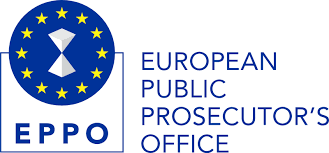 Európai Ügyészség
Az Európai Ügyészség (EPPO) az EU pénzügyi érdekeit sértő bűncselekményekkel kapcsolatos nyomozással, a vádhatósági eljárások lefolytatásával és az elkövetők bíróság elé állításával megbízott független uniós szerv. E bűncselekmények közé tartoznak az alábbiak:
csalás
korrupció
pénzmosás
határokon átnyúló áfa csalás
Az Európai Ügyészség 2021. június 1-jén kezdte meg működését.
22 tagállam a részese 
Központi szint és nemzeti szint
Alaptörvény - AB
Büntető anyagi és eljárásjogi alapelvek 
AB határozatok 
23/1990
11/1992
Normakontroll
Az Alkotmánybíróság 100 elvi jelentőségű határozata 1990–2020 MTA Jogtudományi Intézet
https://jog.tk.hu/az-alkotmanybirosag-100-elvi-jelentosegu-hatarozata
Törvények, Kúria, BH
Btk. 

Más jogszabályok - Keretdiszpozíció 

Jogegységi határozat 

Bírósági határozat
https://eakta.birosag.hu/anonimizalt-hatarozatok
https://birosag.hu/birosagi-hatarozatok-gyujtemenye
Büntető norma szerkezete
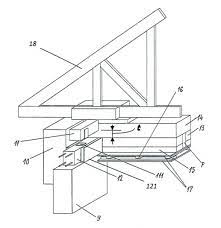 Hipotézis, diszpozíció, szankció
Általános és különös rész különbözősége 

Diszpozíció fajtái: 	
Egyszerű – emberölés 
Leíró – költségvetési csalás 
Hivatkozó – hivatalos és közfeladatot ellátó személy elleni erőszak 
Keretdiszpozíció – foglalkozás körében elkövetett veszélyeztetés
Értelmezés módszerei
Nyelvtani
Logikai 
Kevesebbről a többre  - vasúti, égi, vízi közl. veszély. 
Többről a kevesebbre -  szexuális erőszak 
Ellentétből – jogos védelem – végszükség – arányosság 
Történeti 
Rendszertani
Horizontális 
Vertikális 
Cél szerinti teleologikus
Értelmezés alanyai, eredménye
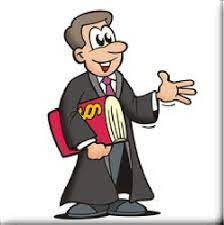 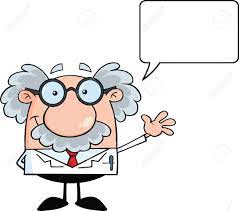 Jogalkotó
Jogalkalmazó
Tudományos 

Eredménye
Kiterjesztő
Megszorító
Megállapító

Korlátozott precedensrendszer
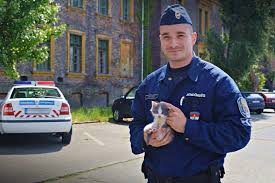 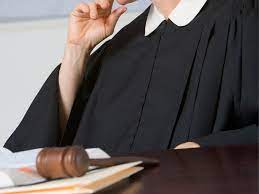 Mikor, hol, kire?
„Két éven át sikkasztott a munkahelyén, mire elfogták.”
„Dubai-ba vitte a lányokat, lenyúlta a hasznot.”
”Török drogcsempészt fogtak el az M1-esen.”
„Fél évig mérgezte férjét.”
„Vámosok szedtek vámot saját zsebre több mint egy éve. Őrizetbe vették őket.”
„Nemzetközi áfa csaló banda tagjait fogták el Magyarországon”
„150 helyen csapott le Európában a rendőrség pedofil hálozatokra.”
Időbeli hatály
2. § (1) A bűncselekményt - a (2)-(3) bekezdésben foglalt kivételekkel - az elkövetése idején hatályban lévő büntető törvény szerint kell elbírálni.

(2) Ha a cselekmény elbírálásakor hatályban lévő új büntető törvény szerint a cselekmény már nem bűncselekmény, vagy enyhébben bírálandó el, akkor az új büntető törvényt kell alkalmazni.

(3) Az új büntető törvényt visszaható hatállyal kell alkalmazni a nemzetközi jog általánosan elismert szabályai alapján büntetendő cselekmény elbírálásakor, ha az az elkövetés idején a magyar büntető törvény szerint nem volt büntetendő.
Elkövetés időpontja
Keressük a legkésőbbi releváns időpontot
Elévülés kezdő időpontja 		tevékenység elmélet
Cselekményegység elmélet, eredményelmélet, okfolyamat elmélet

Egymozzanatú
Több mozzanatú
Eredmény bcs. 
Állapot bcs.
Folytatólagos egység
Elbírálás időpontja – visszaható hatály
(2) Ha a cselekmény elbírálásakor hatályban lévő új büntető törvény szerint a cselekmény már nem bűncselekmény, vagy enyhébben bírálandó el, akkor az új büntető törvényt kell alkalmazni.

Elbírálás időpontjának jelentése – kivétel rendkívüli jogorvoslat
Mit értünk elbírálás alatt?
Cselekményeket egységesen kell megítélni 
Egy ítélet – egy törvény 
Mérlegelés
1/1999 BJE – keretdiszpozíció
Kitöltő norma szerinti kötelezettség megszűnik vagy a tilalom feloldásra kerül
Területi és személyi hatály
Területi elv

Személyi elv

Állami önvédelmi elv

Universalitas elve
Területi és személyi elv
3. § (1) A magyar büntető törvényt kell alkalmazni

a) a belföldön elkövetett bűncselekményre,

b) a Magyarország területén kívül tartózkodó magyar felségjelű úszólétesítményen vagy magyar felségjelű légi járművön elkövetett bűncselekményre,

c) a magyar állampolgár által külföldön elkövetett olyan cselekményre, amely a magyar törvény szerint bűncselekmény.
Állami önvédelem, universalitas
(2) A magyar büntető törvényt kell alkalmazni
a) a nem magyar állampolgár által külföldön elkövetett cselekményre is, ha az
aa) a magyar törvény szerint bűncselekmény, és az elkövetés helyének törvénye szerint is büntetendő, (kettős büntetendőség elve)
ab) állam elleni bűncselekmény, - kivéve a szövetséges fegyveres erő ellen elkövetett kémkedést és a kémkedést az Európai Unió intézményei ellen - tekintet nélkül arra, hogy az az elkövetés helyének törvénye szerint büntetendő-e,
ac) a XIII. vagy a XIV. Fejezetben meghatározott bűncselekmény, vagy egyéb olyan bűncselekmény, amelynek üldözését törvényben kihirdetett nemzetközi szerződés írja elő,
Passzív személyi hatály
b) a magyar állampolgár, a magyar jog alapján létrejött jogi személy és jogi személyiséggel nem rendelkező egyéb jogalany sérelmére nem magyar állampolgár által külföldön elkövetett olyan cselekményre is, amely a magyar törvény szerint büntetendő.

(3) A (2) bekezdésben meghatározott esetekben a büntetőeljárás 	megindítását a 	legfőbb ügyész rendeli el.